Областное государственное бюджетное профессиональное образовательное учреждение
«Смоленский Политехнический Техникум»
тема«Литература»
Выполнили:                  
студентки группы ОДЛ1-18
Александра Максимовна
Роза Анатольевна 
Яна Геннадьевна  Преподаватель: Садовая С.Н.
Цель: Изучить основные понятия темы -литература .
-Задачи: 
Сформулировать  определение «литература» и направления в литературе .
-Закрепить, полученные  знания , посредством презентации.
История литературы
Историческое развитие литературных  трудов в прозе или поэзии, которое было призвано обеспечить развлечение, просвещение или инструкцию читателю, слушателю, наблюдателю, а также развитие литературных методов, используемых в этих трудах.
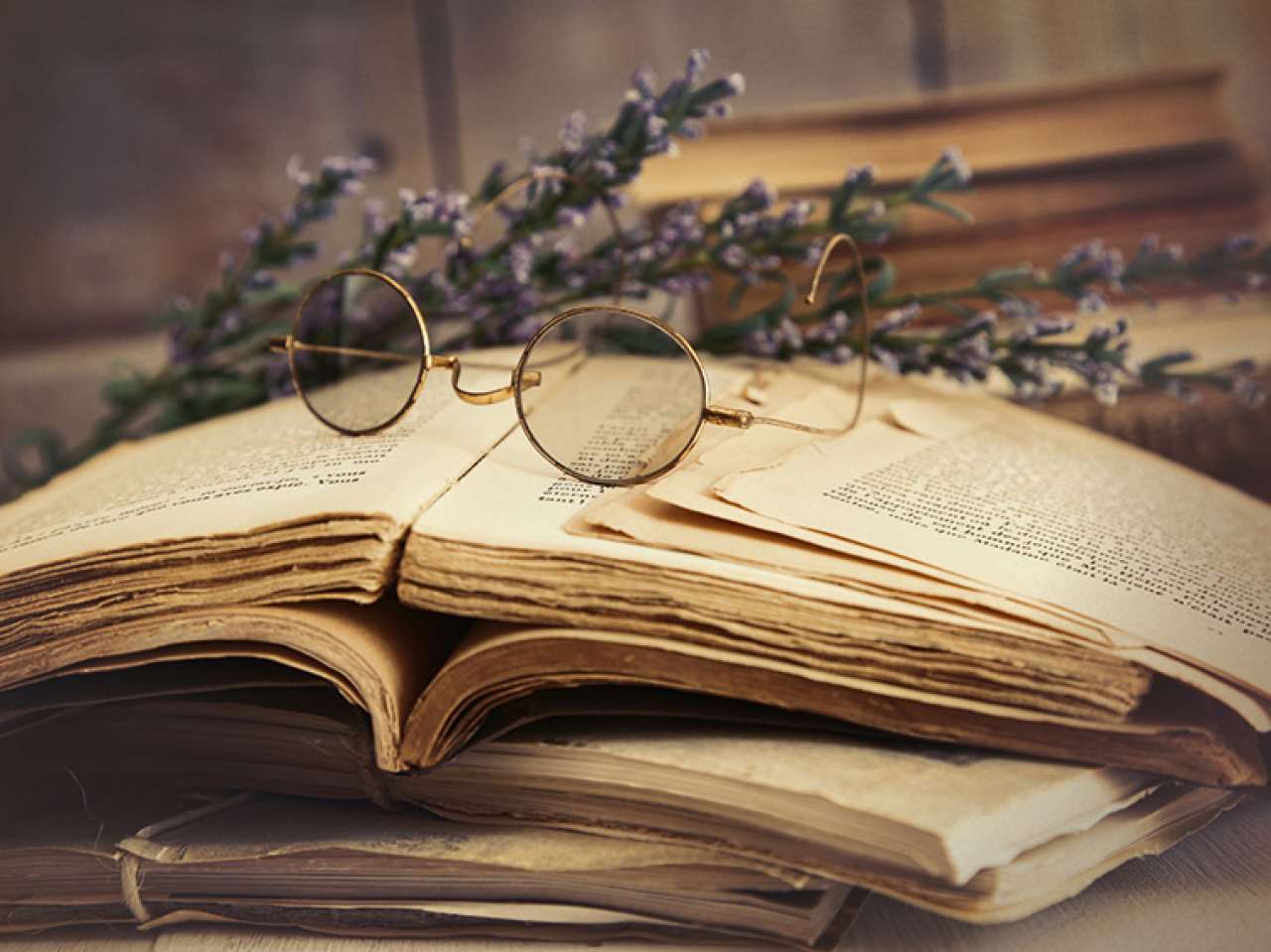 Литература — в широком смысле слова совокупность любых письменных текстов. Чаще всего под литературой понимают художественную литературу, то есть литературу как вид искусства.
Литература Древнего мира
период истории человечества, выделяемый между доисторическим периодом и началом средних веков в Европе. В других регионах временные границы древности могут отличаться от европейских.
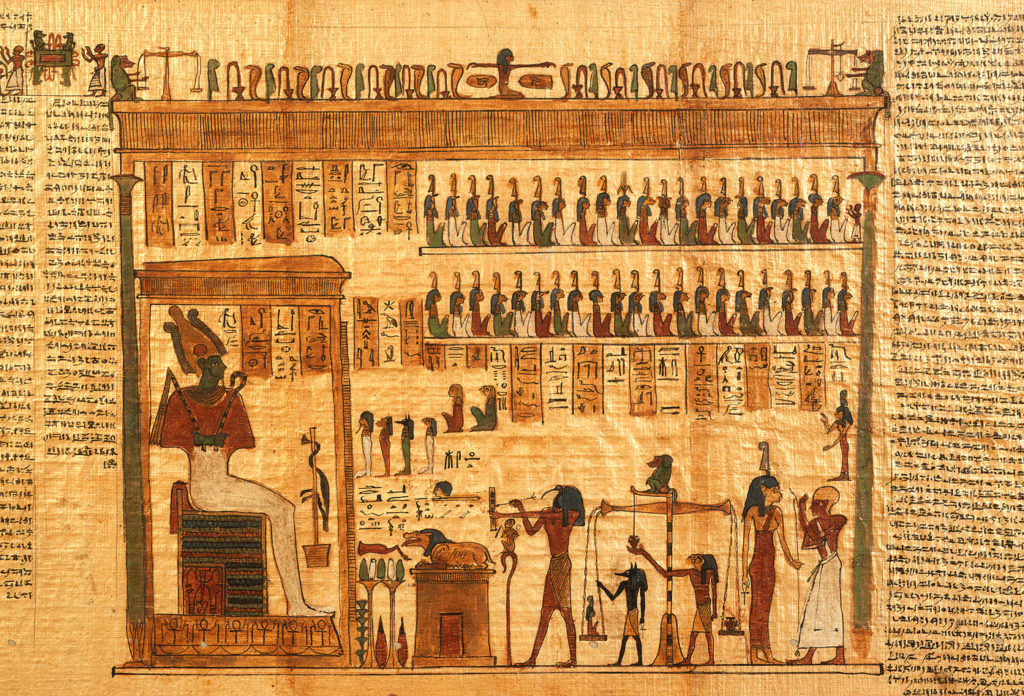 Античная Литература
Античная литература (от лат. Antiquus — древний) — литература древних греков и римлян , которая развивалась в бассейне Средиземного моря (на Балканском и Апеннинском полуостровах и на прилегающих островах и побережьях).
Средневековая литература
литература, принадлежащая периоду, который начинается в поздней Античности (IV—V века), а завершается в XV веке. Самыми ранними произведениями, оказавшими наибольшее влияние на последующую средневековую литературу стали христианские Евангелия (I век), религиозные гимны Амвросия Медиоланского (340—397),
Литература эпохи Возрождения
Литература эпохи Возрождения — крупное направление в литературе, составная часть всей культуры эпохи Возрождения. Занимает период с XIV по XVI век. От средневековой литературы отличается тем, что базируется на новых, прогрессивных идеях гуманизма
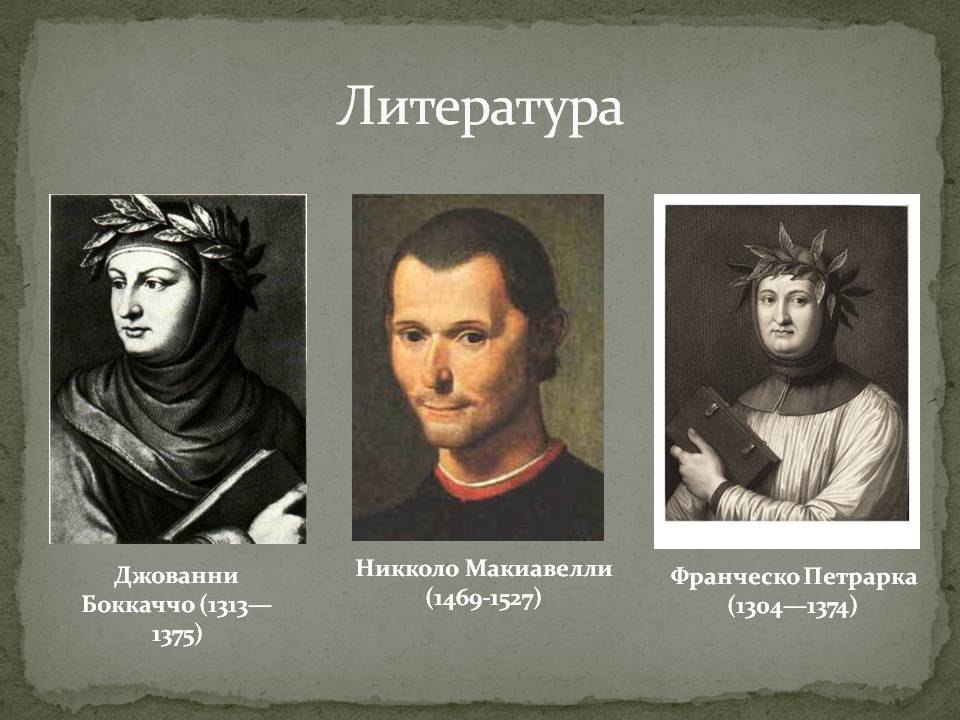 Литература постмодернизма
Описывает характерные черты литературы второй половины XX века (фрагментарность, ирония, чёрный юмор и т. д.), а также реакцию на идеи Просвещения, присущие модернистской литературе.
Направления в литературе
Классицизм - литературное направление XVII – начала XIX веков, основанное на подражании античным образцам
Сентиментализм -литературное направление второй половины XVIII – начала XIX века. От французского слова «Sentiment» - чувство, чувствительность.
Романтизм -литературное направления конца XVIII – второй половины XIX в. Романтизм возник в 1790-е гг. сначала в Германии, а затем распространился по всему западноевропейскому культурному региону Наибольшее развитие получил в Англии, Германии, Франции (Дж. Байрон, В. Скотт, В. Гюго, П. Мериме)
Реализм - направление в литературе и искусстве XIX века, ставящее целью правдивое воспроизведение действительности в её типических чертах
Заключение
Историческое развитие литературных  трудов в прозе или поэзии, которое было призвано обеспечить развлечение, просвещение или инструкцию читателю/слушателю/наблюдателю, а также развитие литературных методов, используемых в этих трудах
Античная литература древних греков и римлян , которая развивалась в бассейне Средиземного моря.
Средневековая литература, принадлежащая периоду, который начинается в поздней Античности (IV—V века), а завершается в XV веке.
 Литература постмодернизма описывает характерные черты литературы второй половины XX века.
Ресурсы
https://ru.wikipedia.org/wiki/Литература
http://litcult.ru/news2/10088
http://present5.com/istoriya-drevnego-mira-istoriya-drevnego-rima-chtob/
Спасибо за внимание